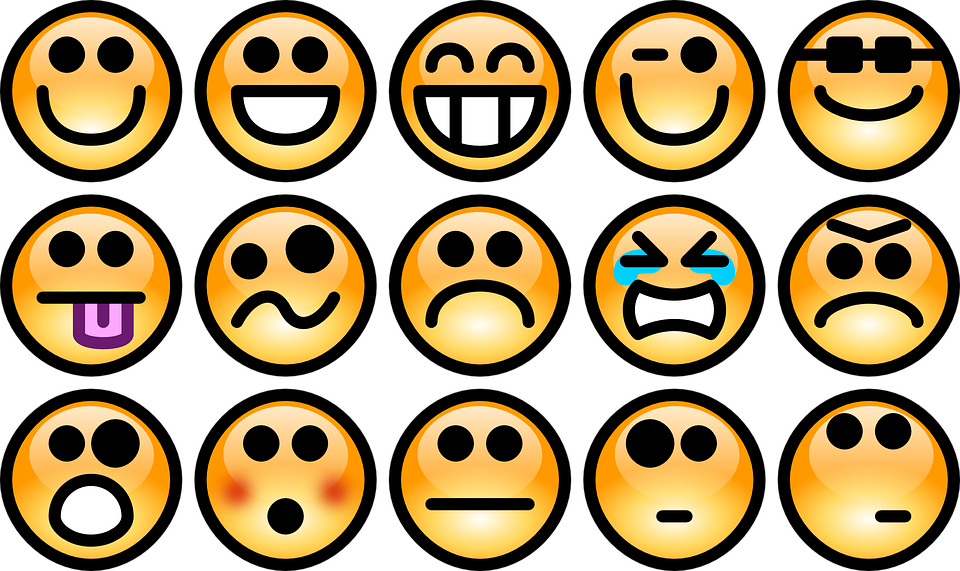 FEELINGS
FEELINGS
happy
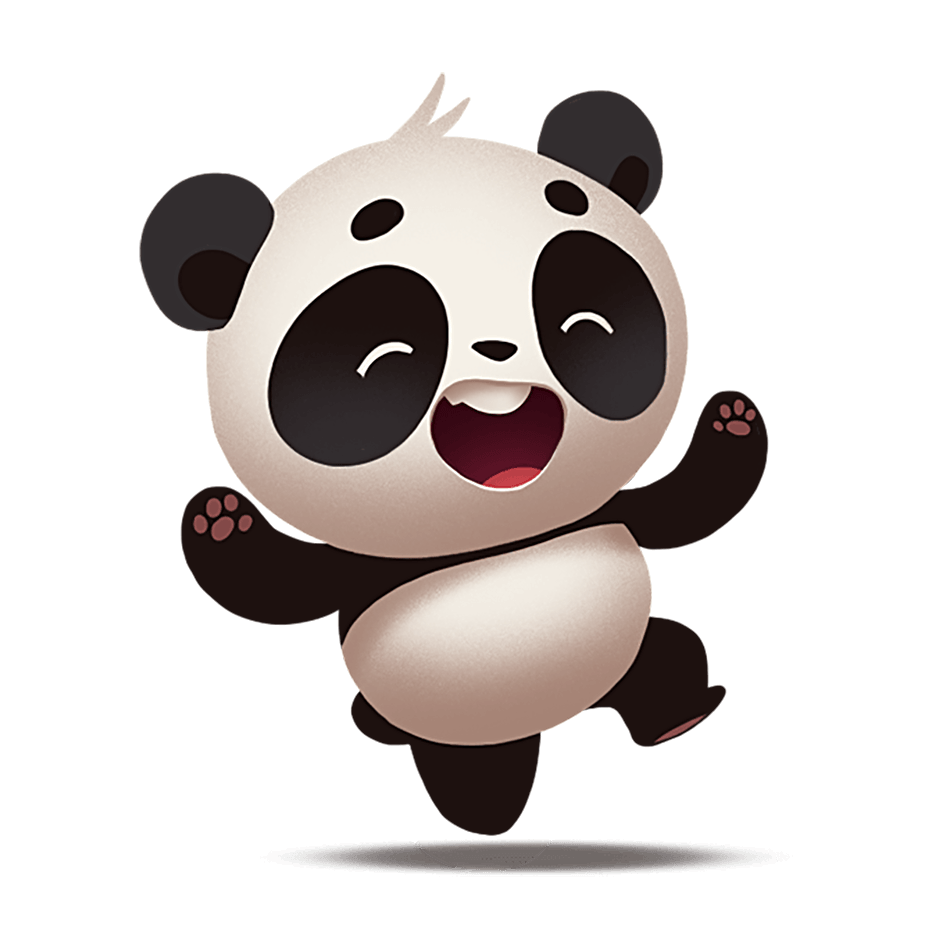 She is happy.
Are you happy ?
FEELINGS
Sad
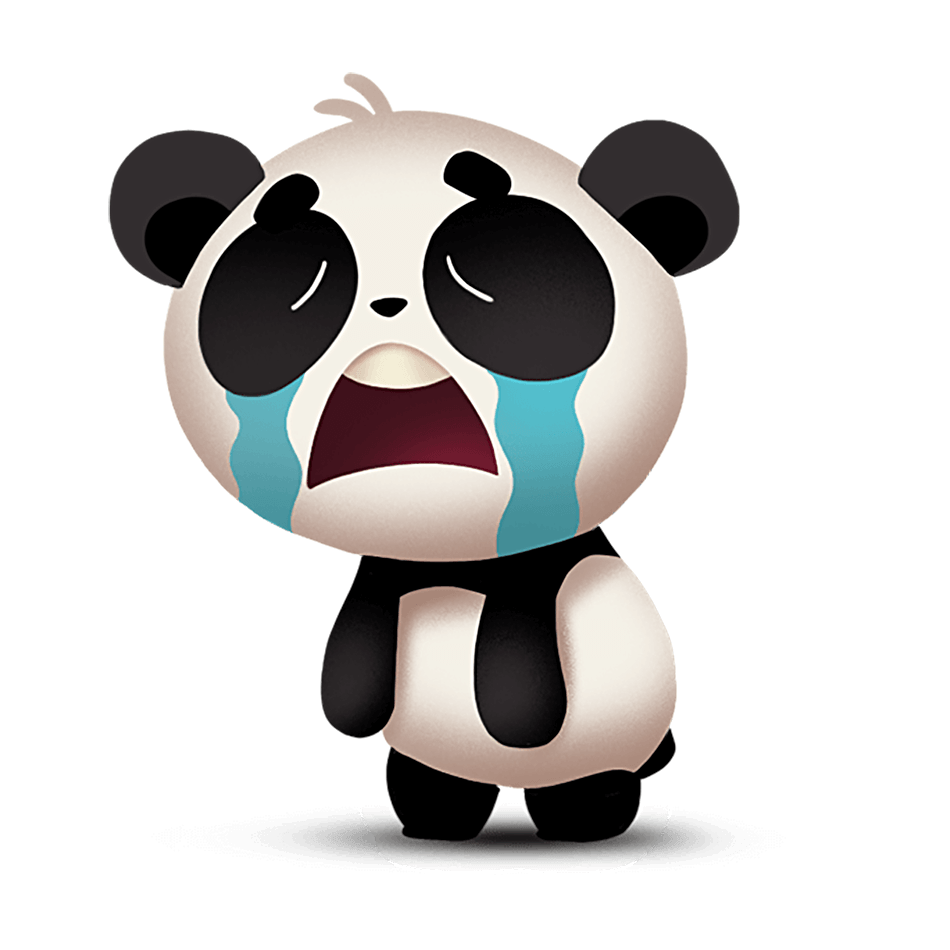 She is sad.
When do you feel sad ?
FEELINGS
angry
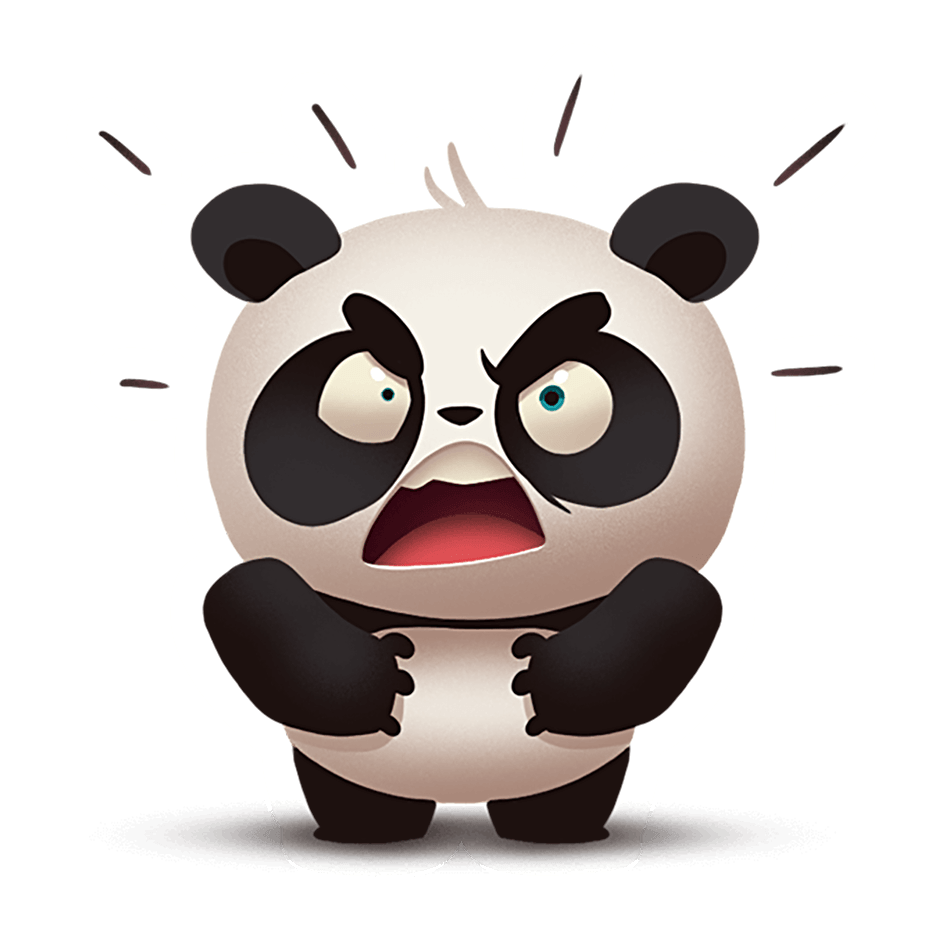 He is angry.
Are you angry ?
FEELINGS
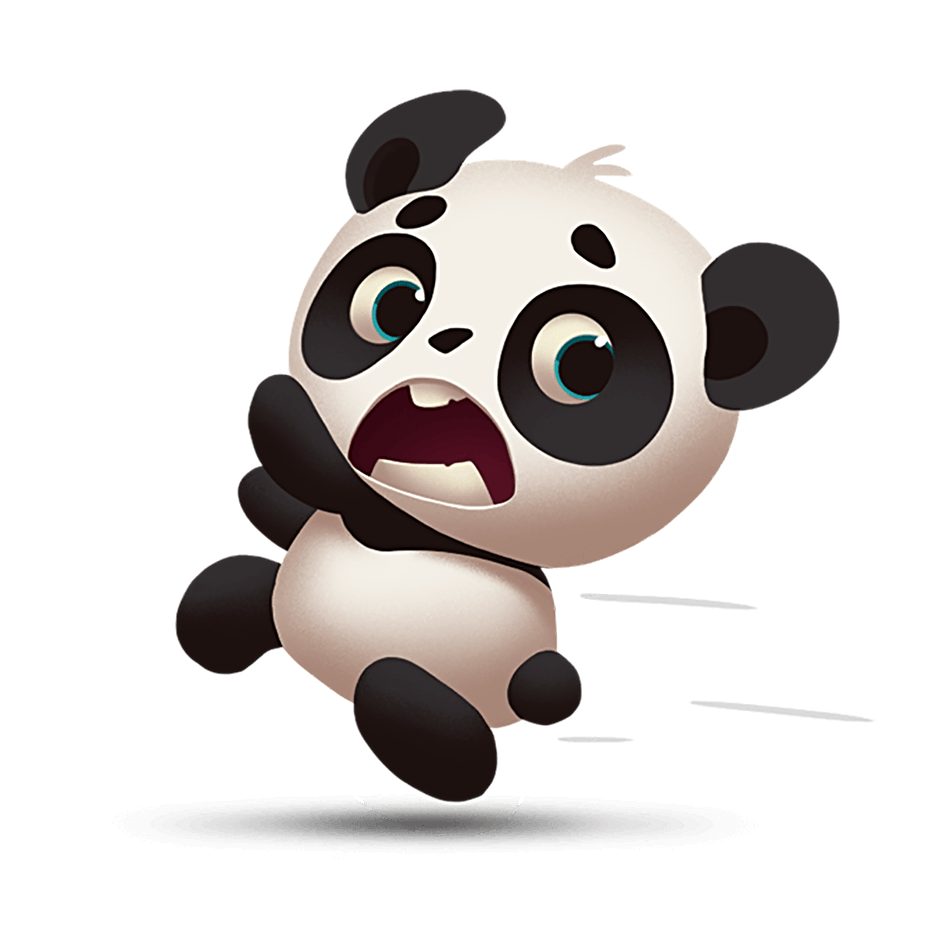 scared
She is scared.
Are you scared ?
FEELINGS
tired
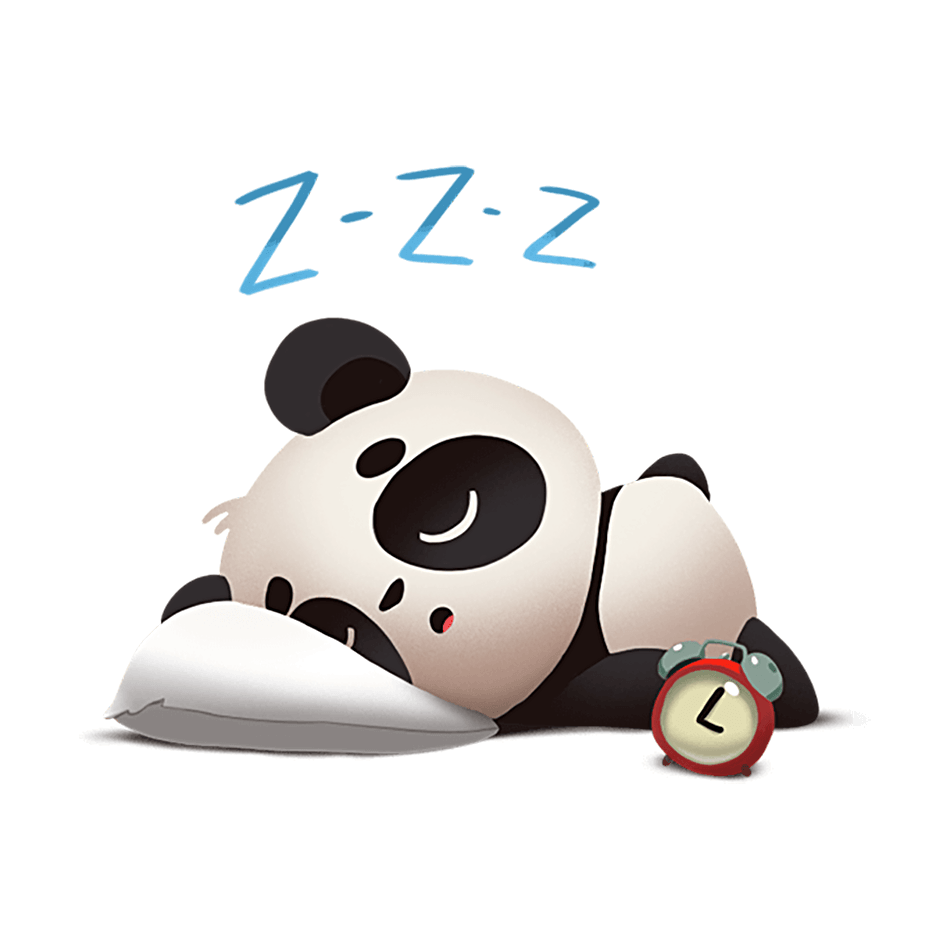 He is tired.
Are you tired ?
FEELINGS
sick
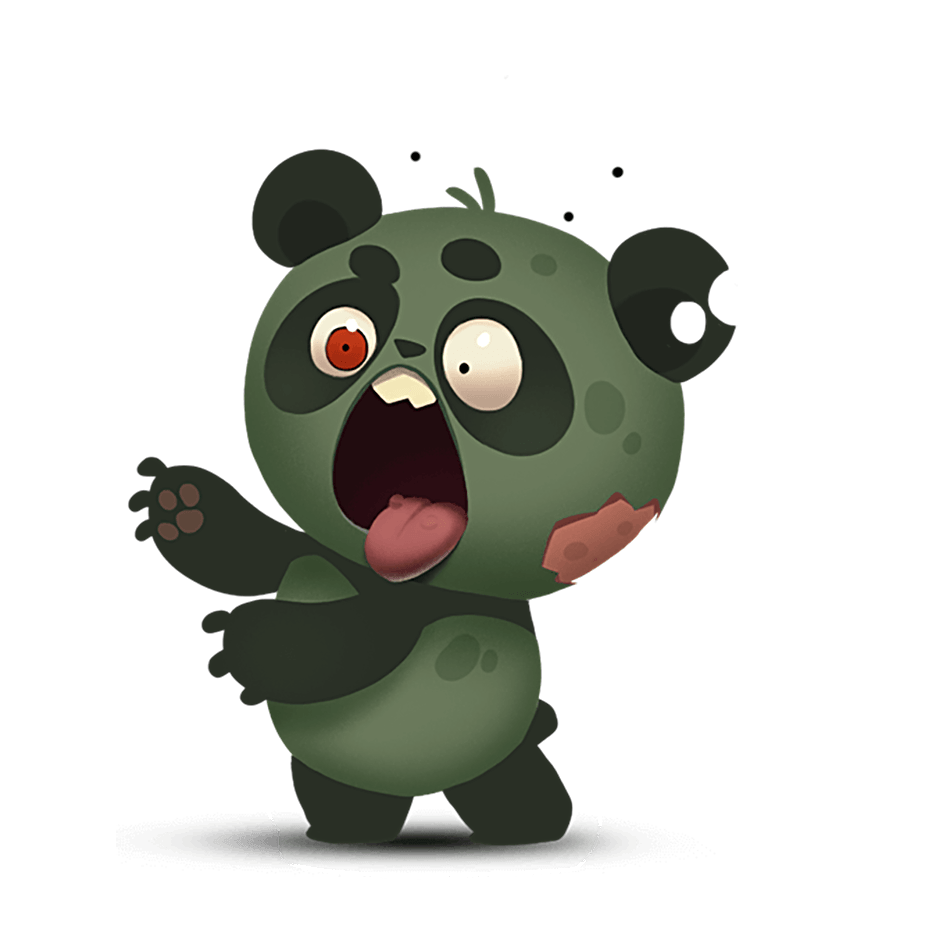 He is sick.
Are you sick ?
Matching
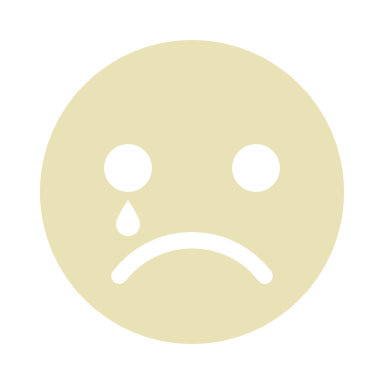 1

2

3

4

5

6
scared 

angry

sad 

sick

tired 

happy
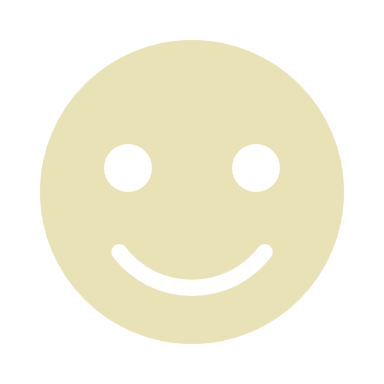 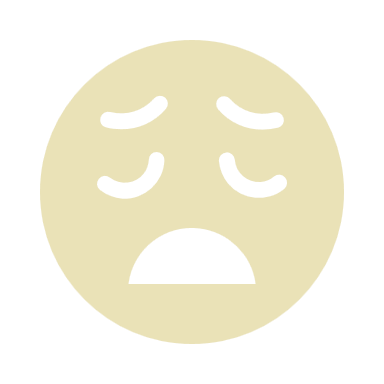 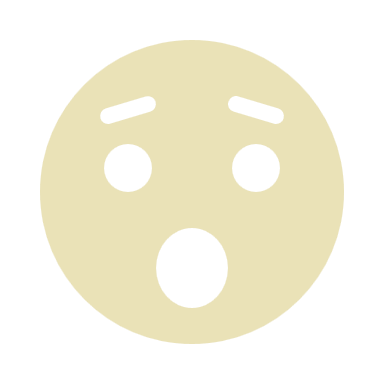 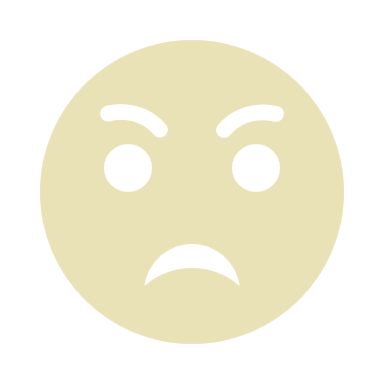 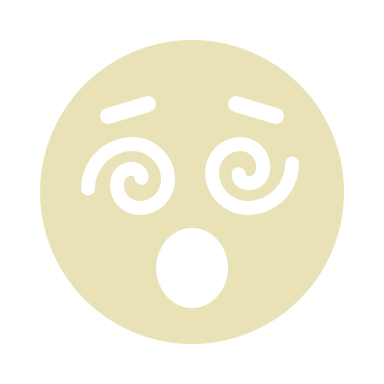 happy
sad
angry
tired
scared
sick
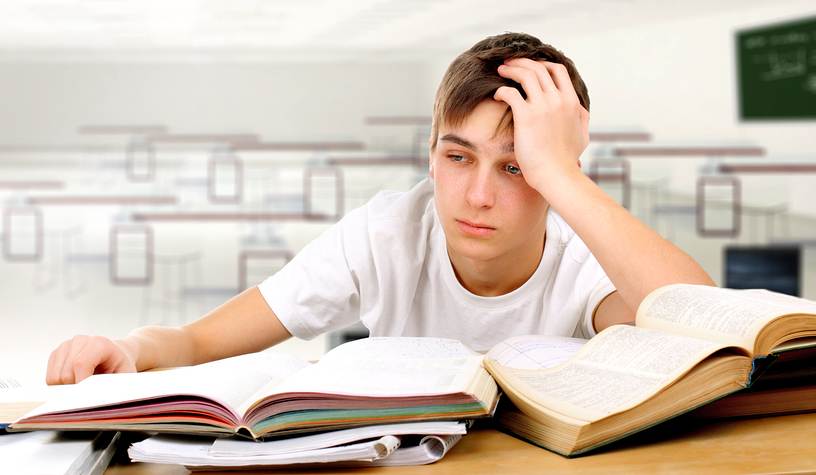 How does he feel?
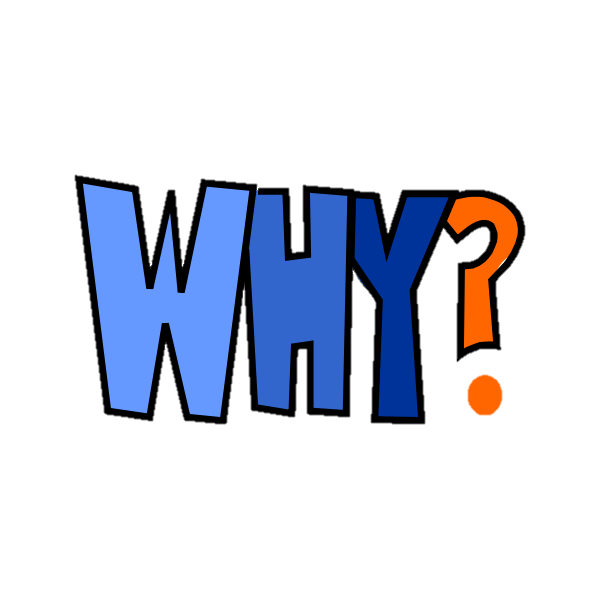 tired
He is ______.
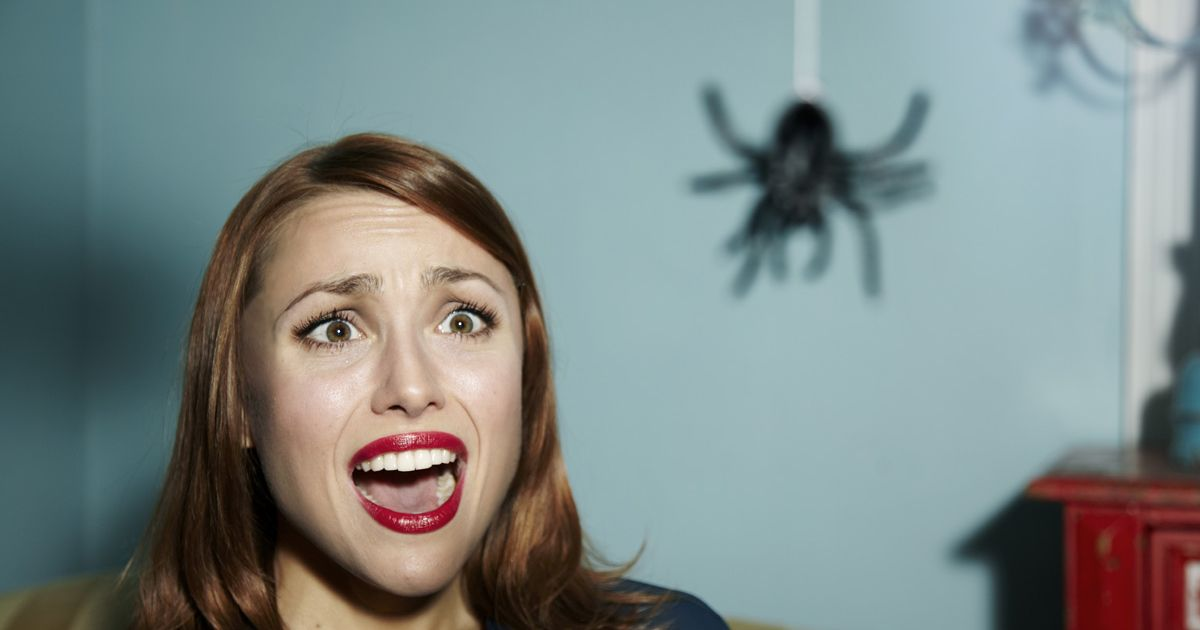 happy
sad
angry
tired
scared
sick
How does she feel?
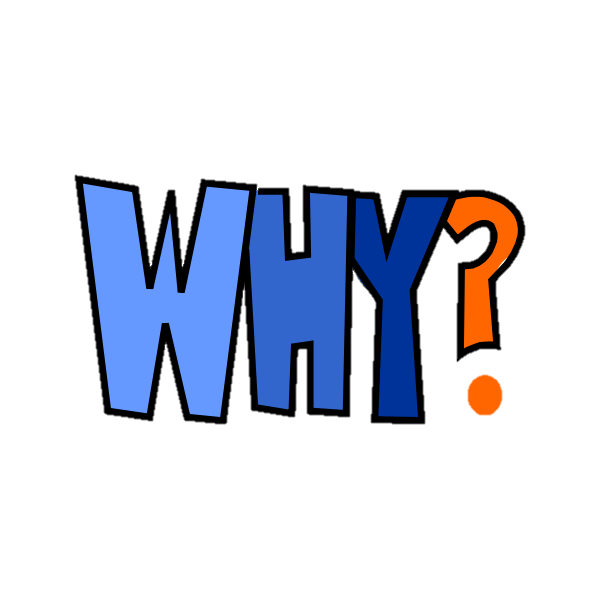 scared
She is _________.
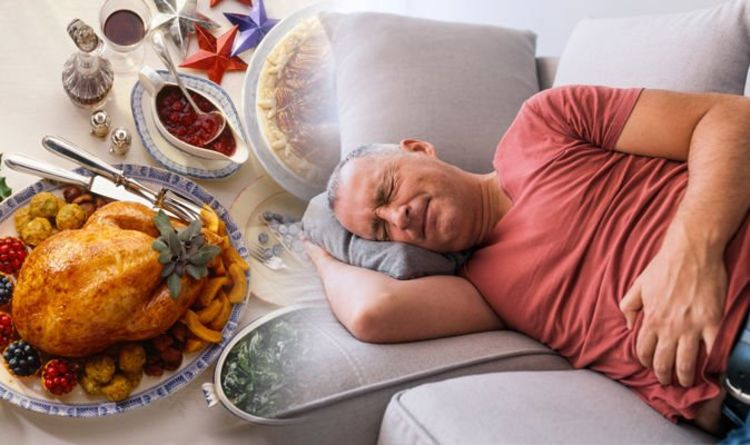 tired
scared
sick
happy
sad
angry
How does he feel?
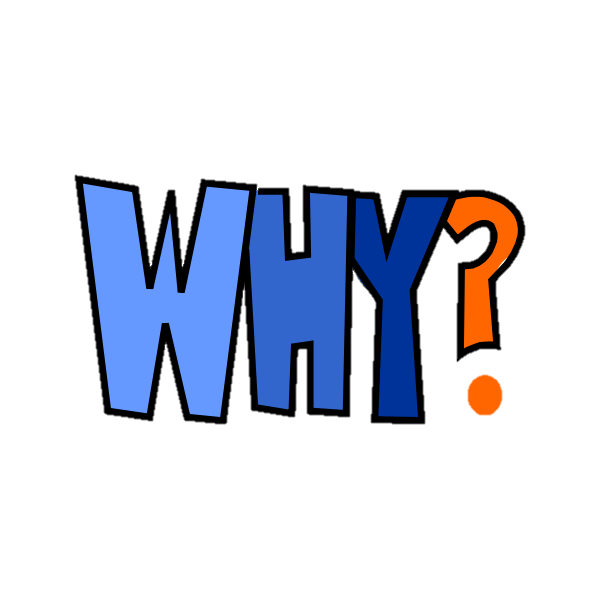 sick
He is ________.
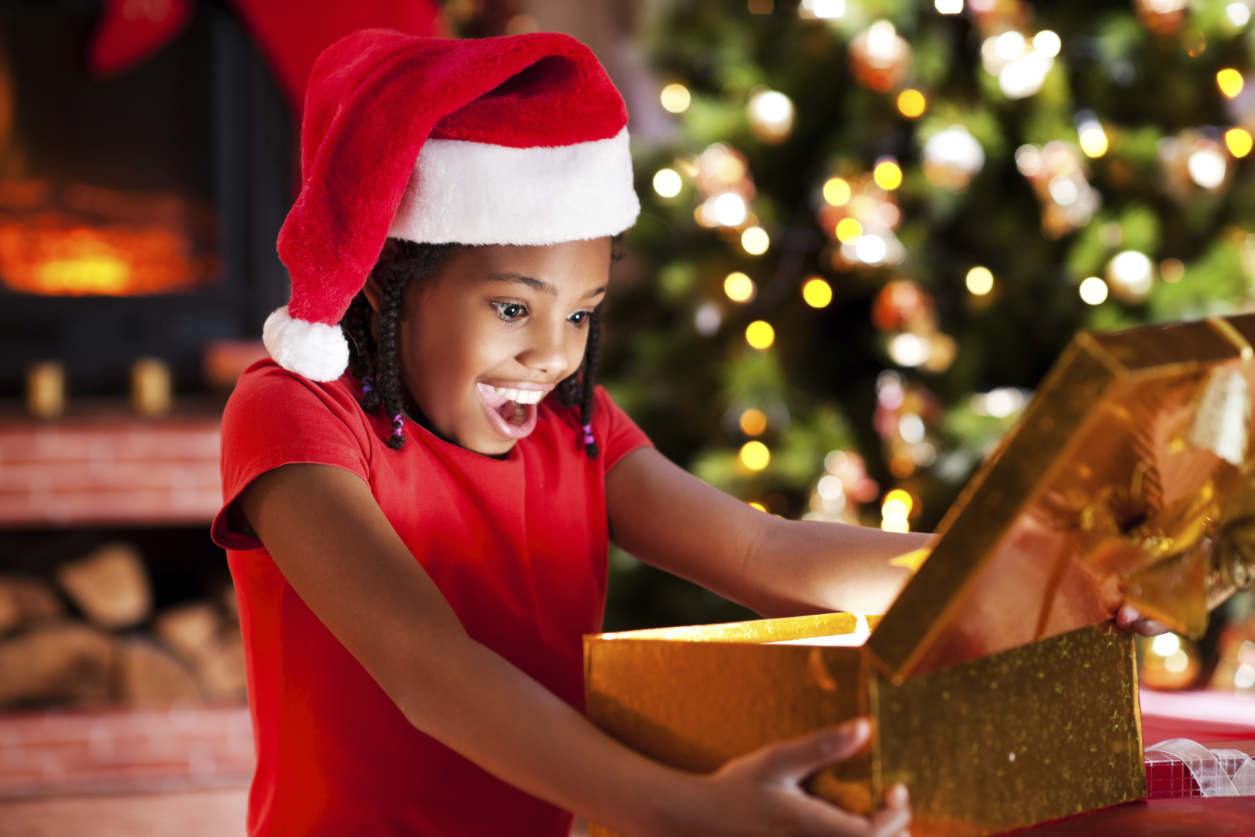 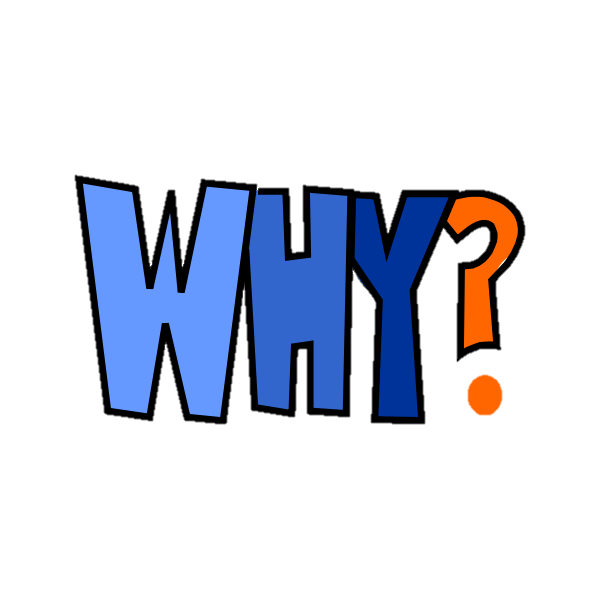 happy
She is ________.
How does she feel?
happy
sad
angry
tired
scared
sick
happy
sad
angry
tired
scared
sick
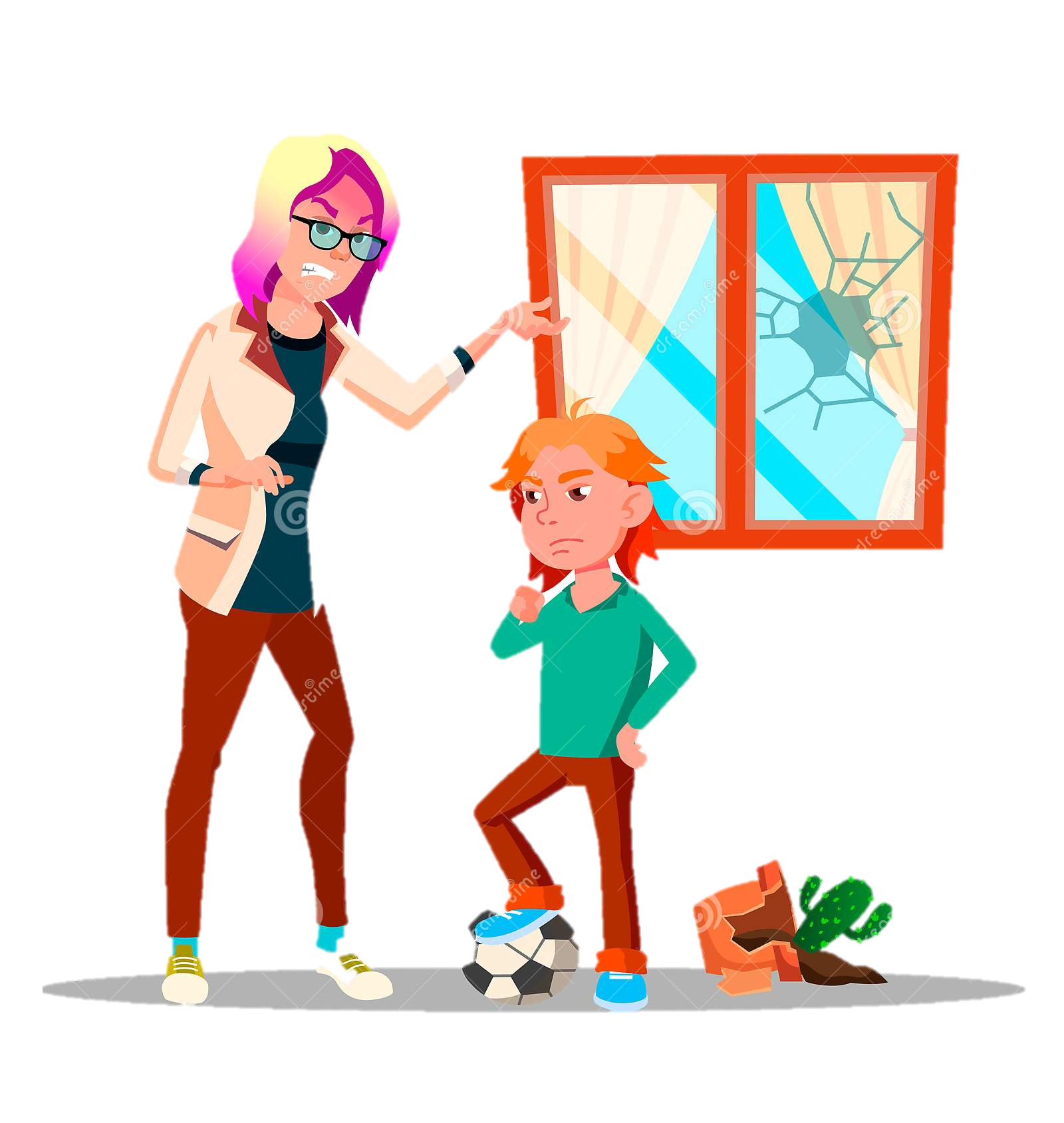 How does she feel?
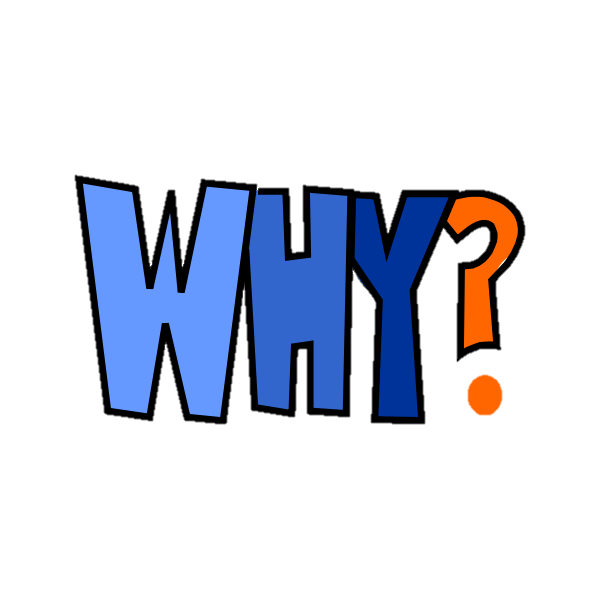 angry
She is ________.
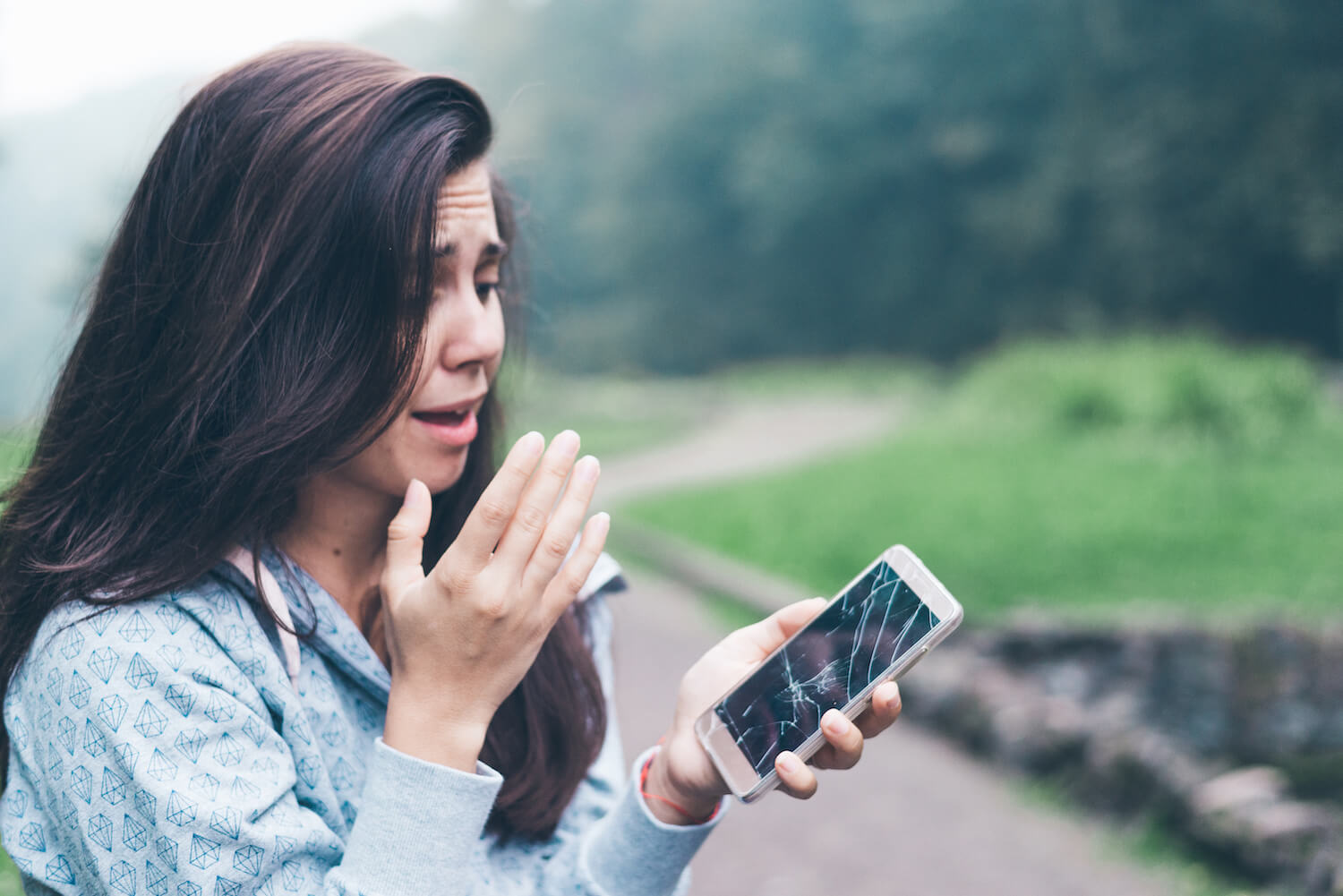 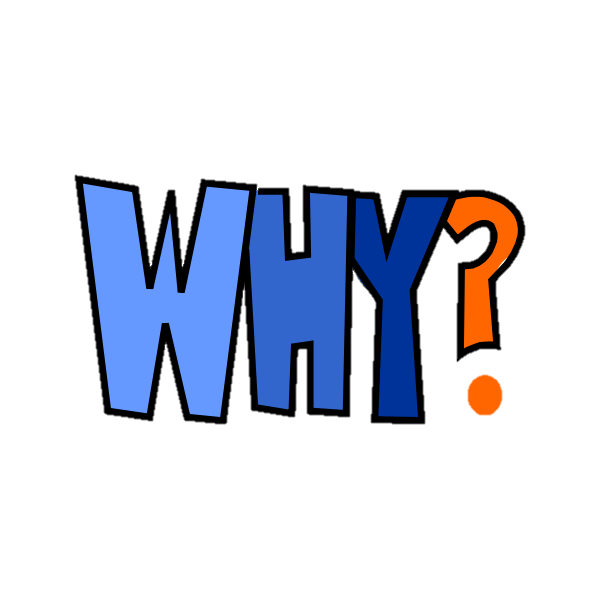 sad
She is ________.
How does she feel?
happy
sad
angry
tired
scared
sick
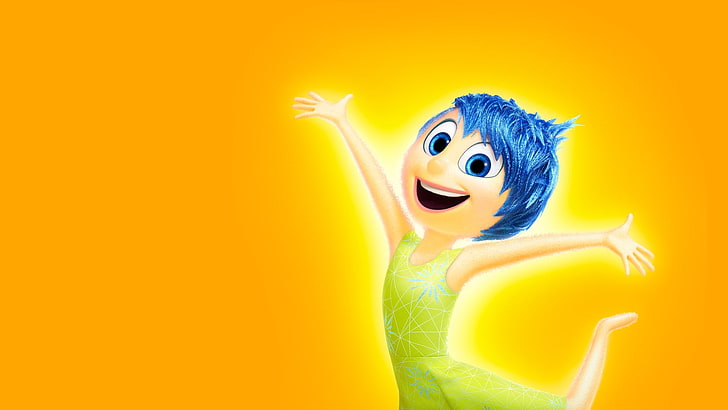 Questions
When do you feel happy?
I feel happy
when...
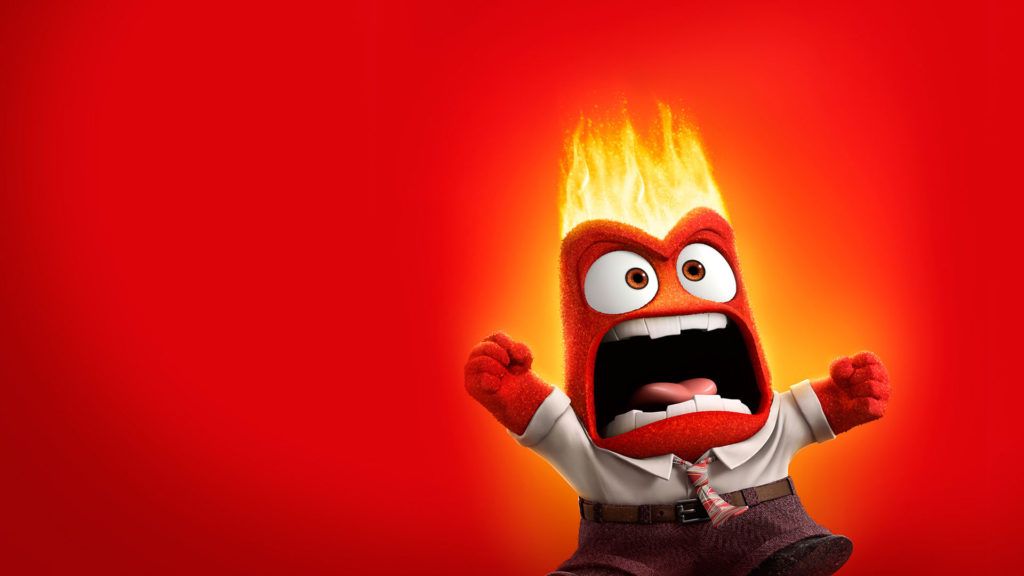 Questions
When do you feel angry?
I feel angry
when...
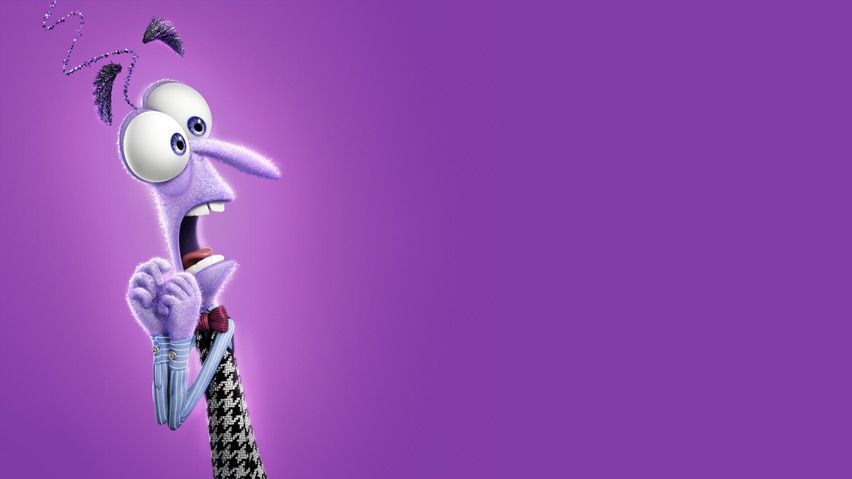 Questions
When do you feel scared?
I feel scared
when...
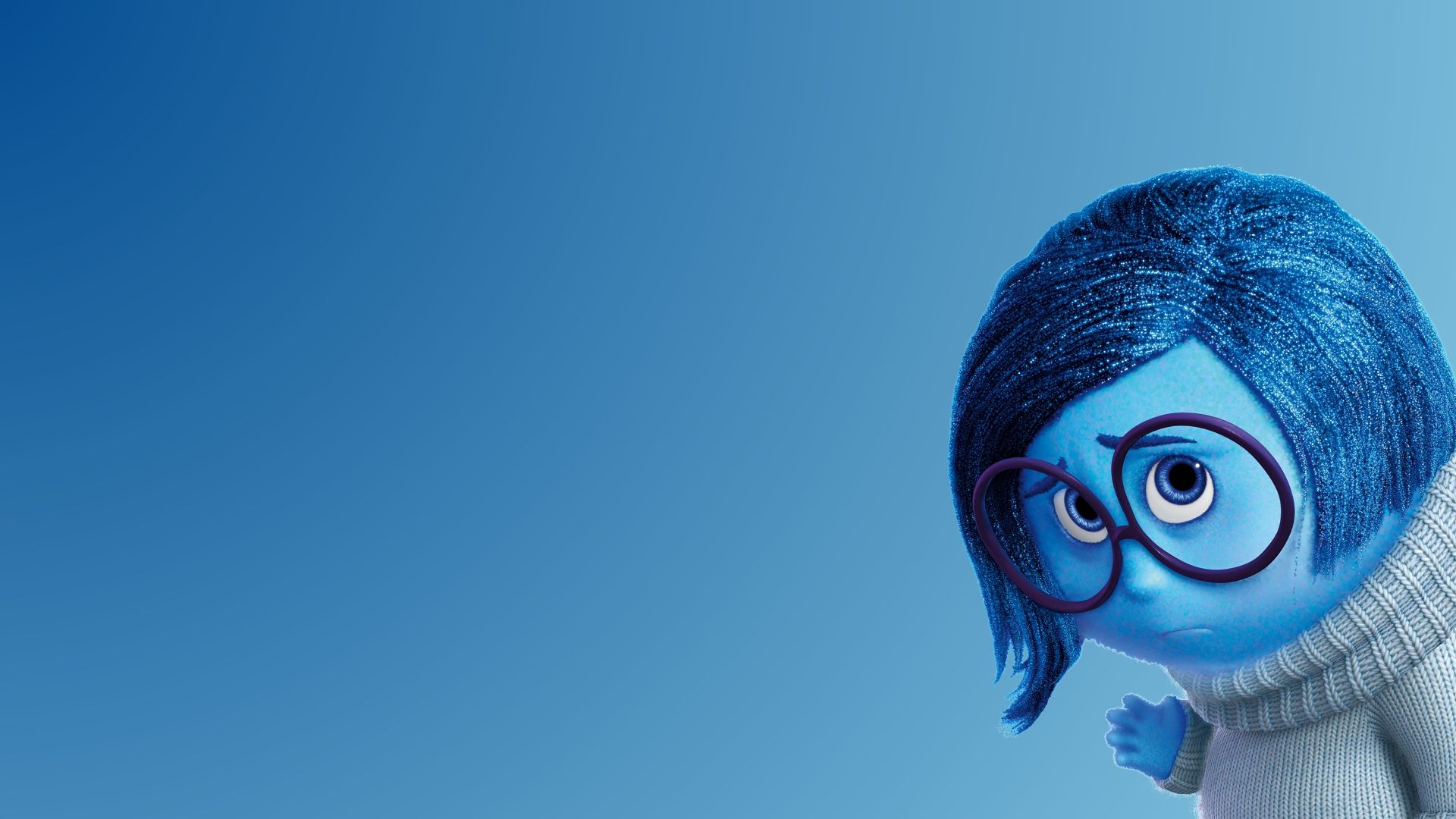 Questions
When do you feel sad?
I feel sad
when...
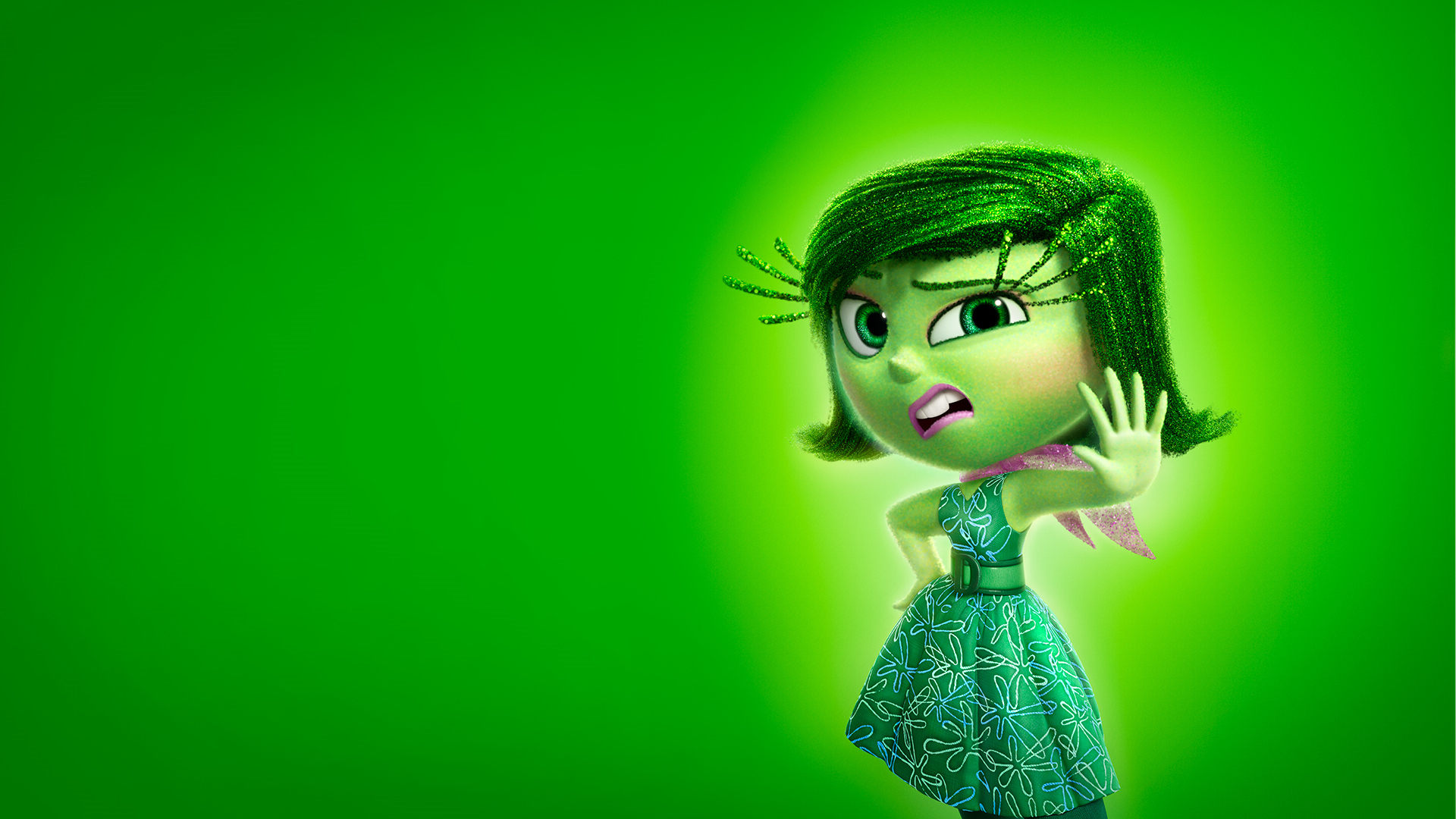 Questions
When do you feel sick?
I feel sick
when...
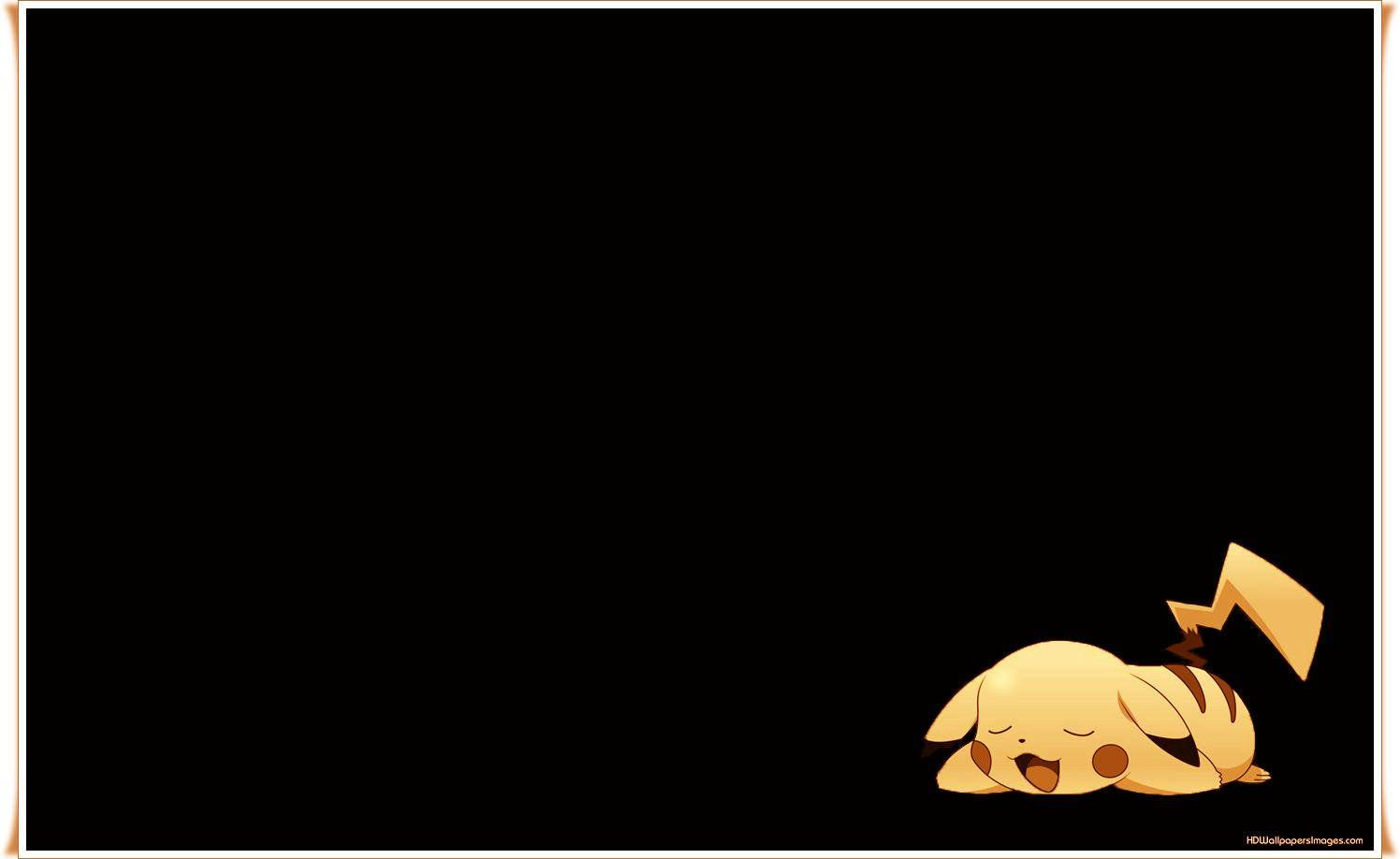 Questions
When do you feel tired?
I feel tired
when...
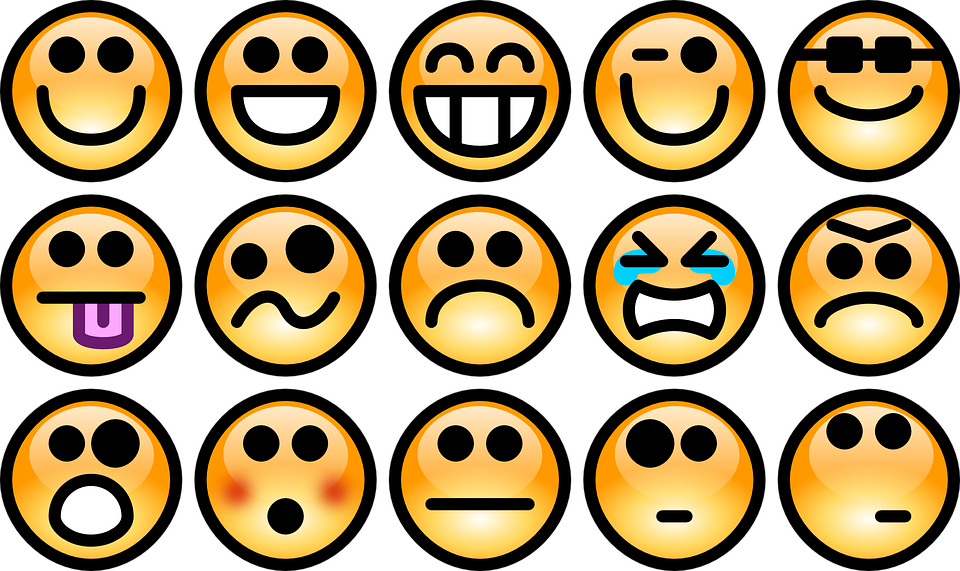